Sample Environment for Large Scale Structures instruments at ESS
ESS    Air-Liquid and Liquid-Liquid cells
28th November   2018
Sample environments
The goal of our session is:
1)  To determine the required pieces of equipment
2) To develop some top level requirements for each piece of equipment 
or identify where development work is needed
3) To identify who is responsible for delivering the equipment 
or doing the development work
4)  To determine if the current plans of SAD align with the instrument 
requirements and timelines
ESS    Air-Liquid and Liquid-Liquid cells
28th November   2018
Sample environments
1)  To determine the required pieces of equipment
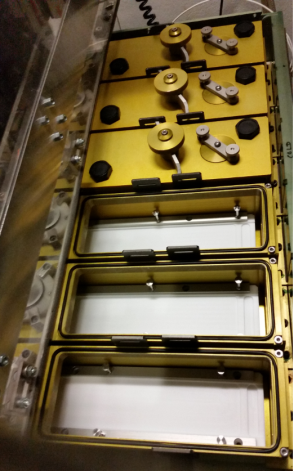 A. Standard troughs design and commissiong
Multi troughs > 80  automatic syringes and washing
Temperature control below and above RT
Vapour control
ESS    Air-Liquid and Liquid-Liquid cells
28th November   2018
Sample environments
Smart multi Langmuir troughs
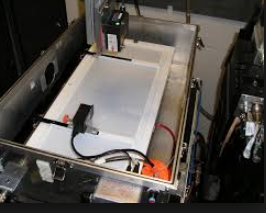 Vapour controlled environments
Above and below room temperature
Vapour control
Automatic syringe injection
ESS   Reflectometry project
Air-Liquid and Liquid-Liquid cells
Of interest to physicists, chemists, biologists...
Capillary waves, bending rigidity
Phase-transfer catalysis, separation science etc.
Electrochemistry: transport phenomena
Surfactants and polymers at oil-water interfaces
Stabilisation of emulsions
Drug delivery
Proteins at oil-water interfaces
membranes and membrane transport
ESS    Air-Liquid and Liquid-Liquid cells
28th November   2018
Sample environments
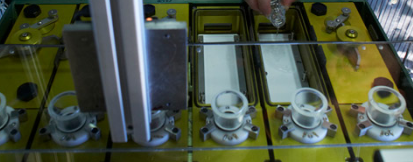 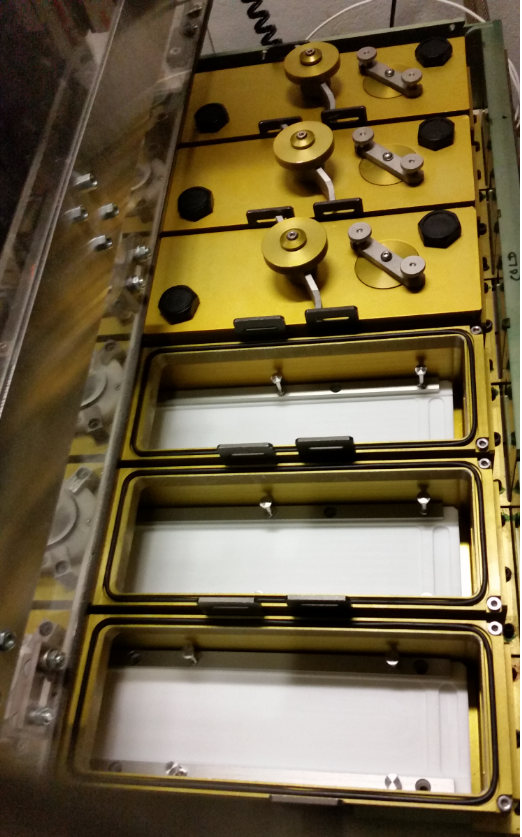 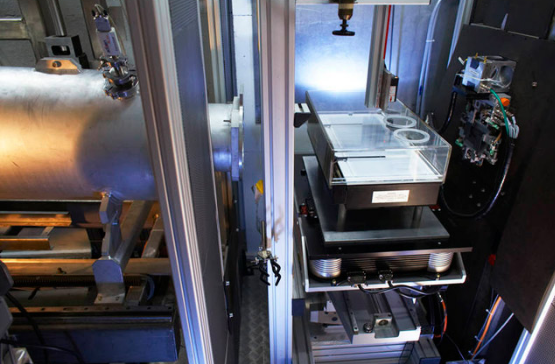 Temperature controlled Air-Liquid  multi troughs
Neutron
(entry) window
8 troughs
Automatic syringe filling
Automatic washer
[Speaker Notes: For me]
ESS    Air-Liquid and Liquid-Liquid cells
28th November   2018
Sample environments
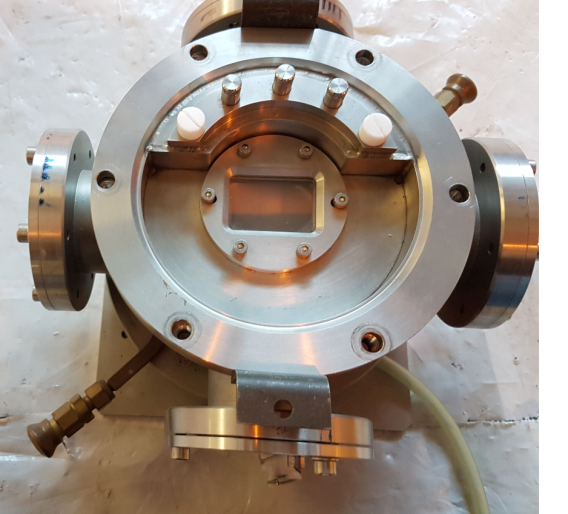 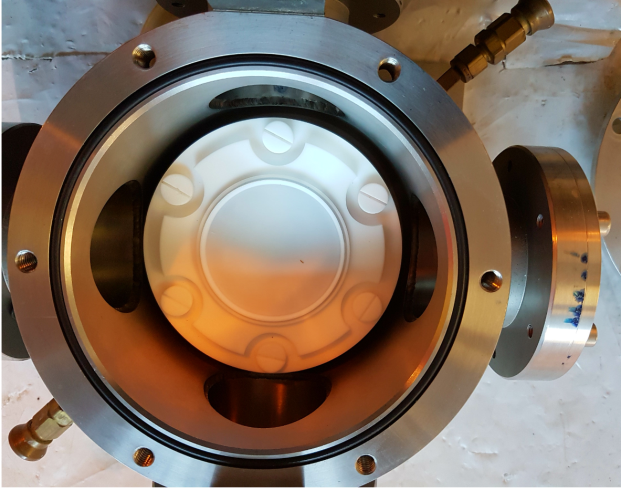 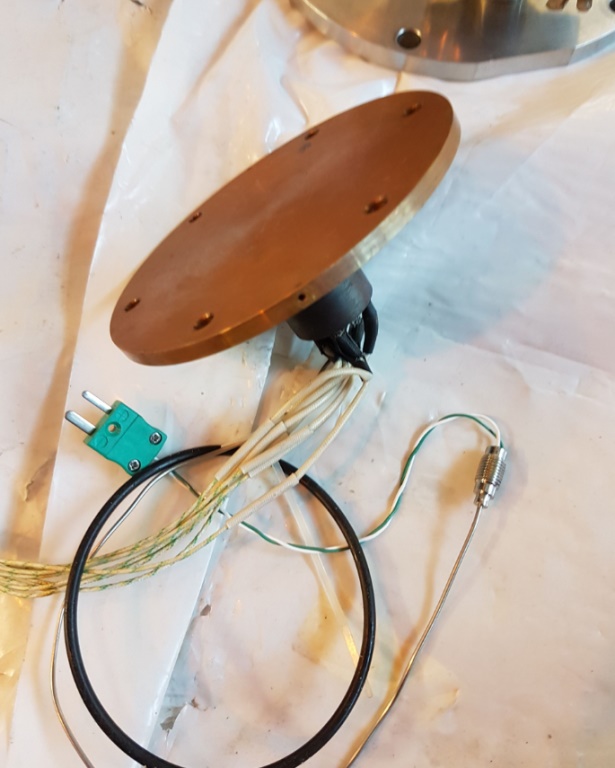 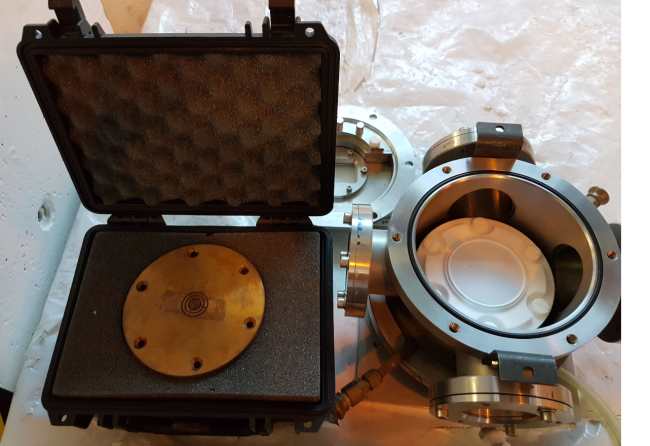 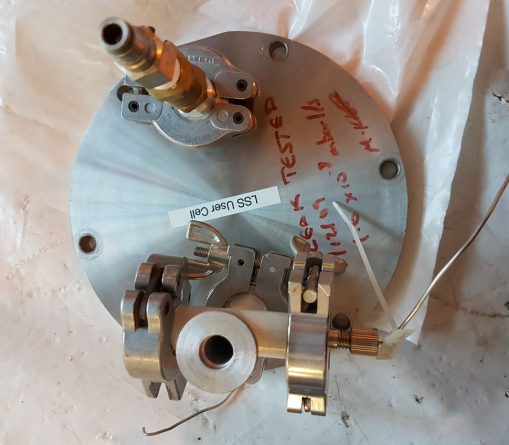 ESS    Air-Liquid and Liquid-Liquid cells
28th November   2018
Sample environments
Pressure balance
Quartz windows
Neutron reflectivity from bulk oil- water interface
Protonated Biological system –  Using a high  Nb substrate
Reduced sample size and increased sensitivity; liquid/liquid interfaces: